Is it better to live in a “normal” house or in an unusual house?
Nina žatečki
A Tree House
5 positive things:
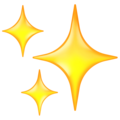 You live in nature
Atmosphere is quiet
No neighbors
No crowds
You can live in your world
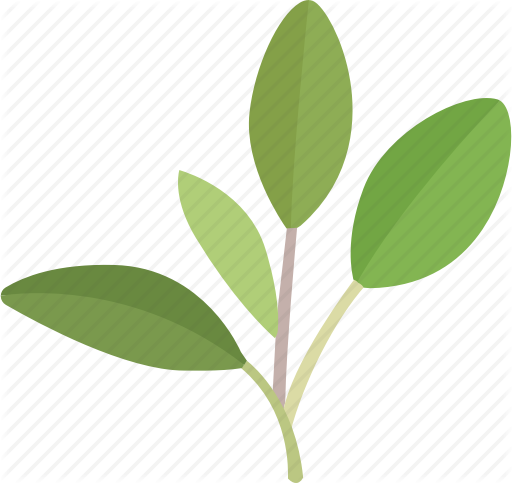 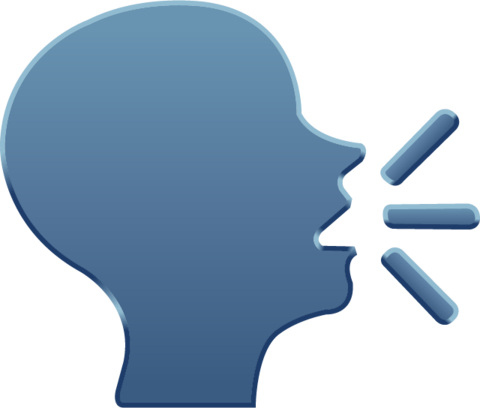 5 negative things:
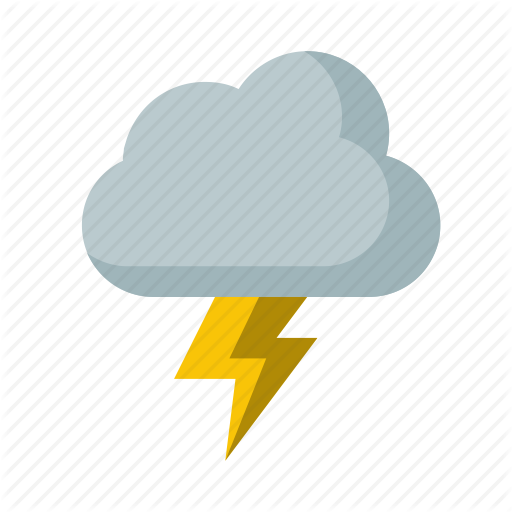 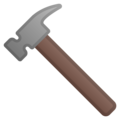 Encounters with wild animals
It is hard to build tree house
Storms can destroy house because it is on tree
Fire 
When tree rots you lose your house
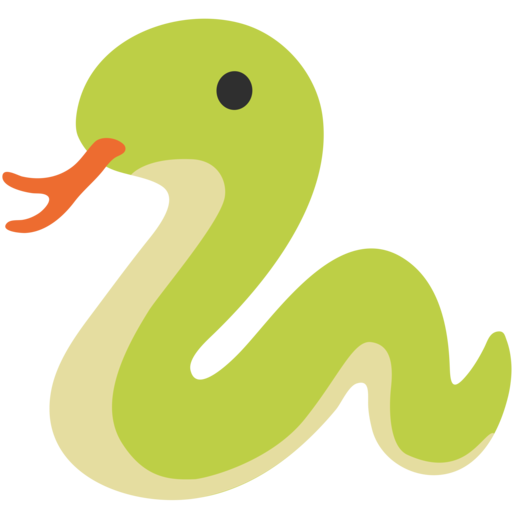 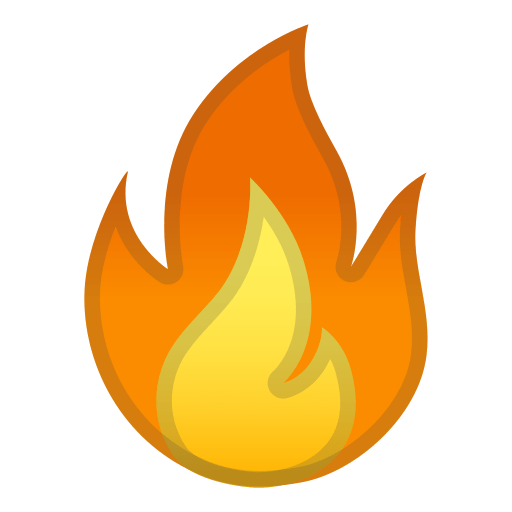 My opinion
I believe that normal house is the best and that living in tree house would be interesting experience.
Every house is special house.
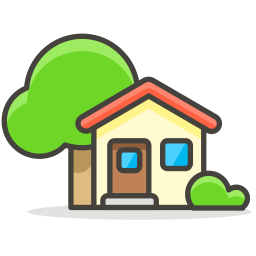 My Tree House
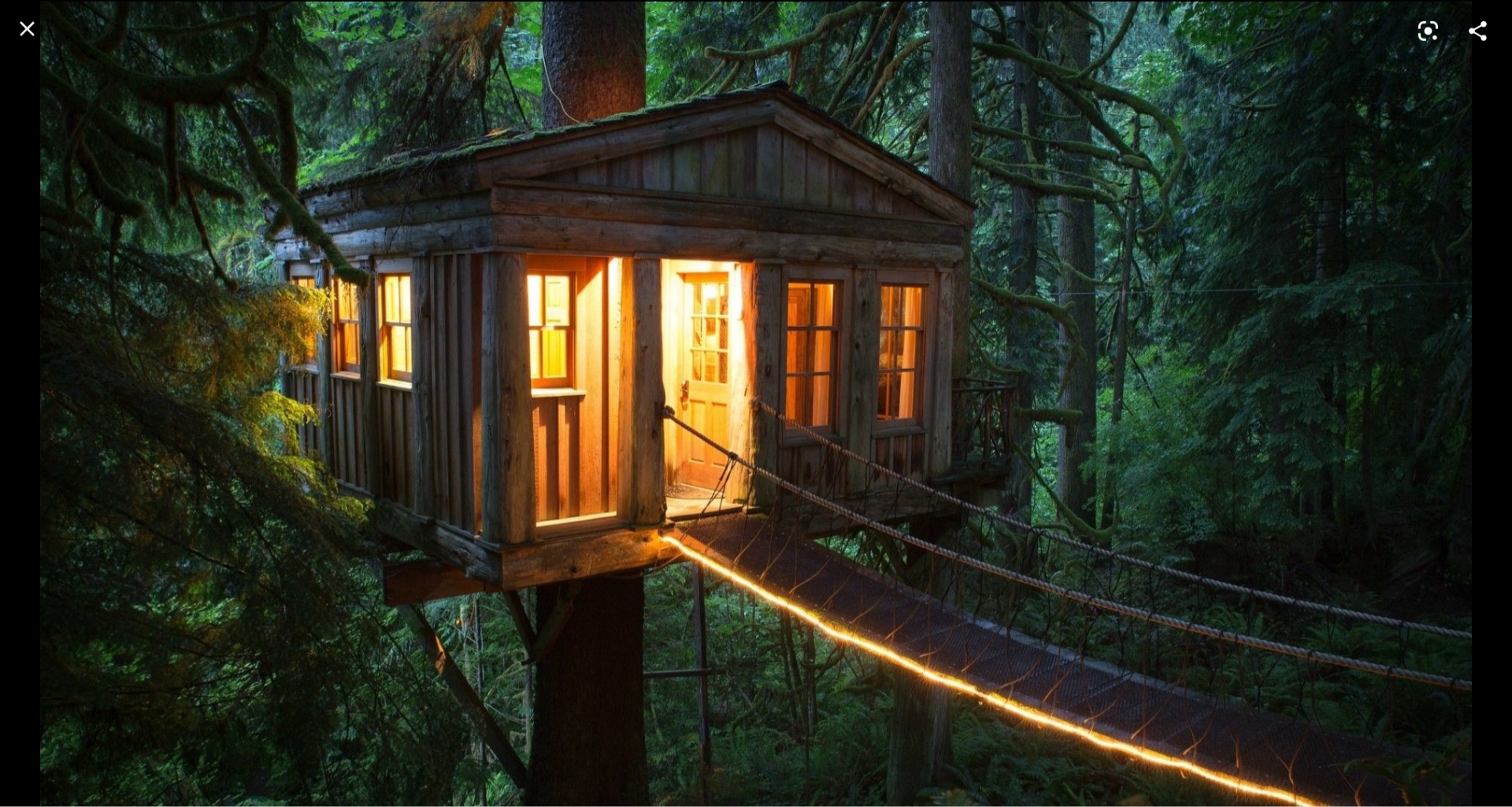 Literature
Fire: https://hotemoji.com/fire-emoji.html 
Hammer: https://www.emojiall.com/bs/emoji/%F0%9F%94%A8 
Storm: https://www.iconfinder.com/icons/2752495/cloud_weather_bolt_storm_lightning_icon 
Snake: https://emojiterra.com/snake/ 
Nature: https://www.iconfinder.com/icons/2939097/common_cooking_fresh_garden_herb_leaves_sage_icon 
Scream: https://www.pinterest.ca/pin/762586149382844750/ 
House emoji: https://iconscout.com/icon/home-803
Sparkles: https://emojipedia.org/sparkles/ 
Tree House: https://www.pinterest.com/pin/361132463863009363/